Buen Viaje I, capítulos 8 y 9
Esta es Carmen.Ella es unamuchacha baja ymorena.
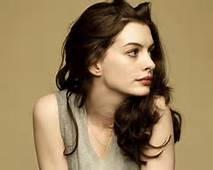 A Carmen le gusta mucho jugar al tenis.  Un día, fue a jugar al tenis con unos amigos.  Jugaron dobles.
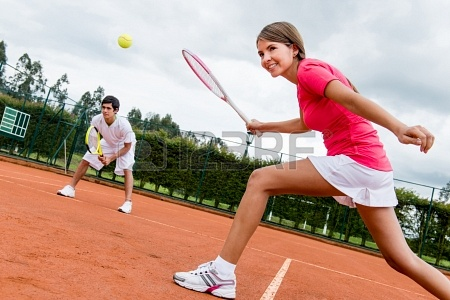 Carmen es jugadora buena.  Ella golpeó la pelota y fue por encima de la red.  Carmen marcó mucho tantos.
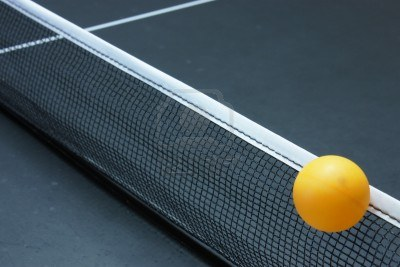 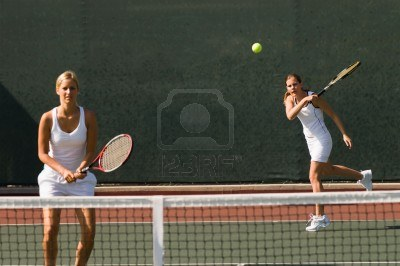 Después del partido, losamigos decidieron ira una discoteca para bailar.
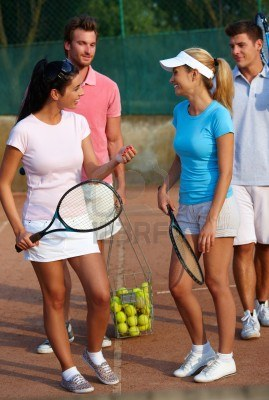 Ellos bailaron por muchas horas y todos estaban muy contentos.
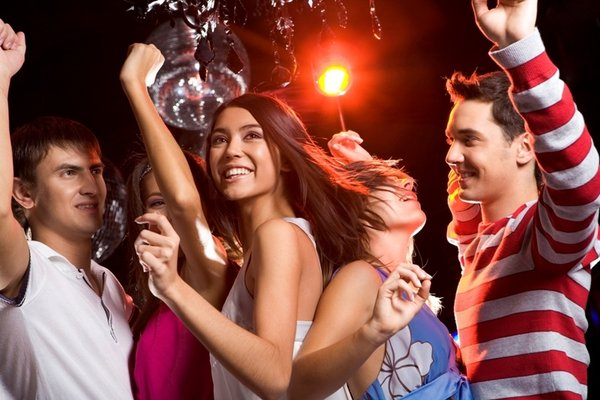 Carmen y sus amigos fueron a casa porque estaban tan cansados.
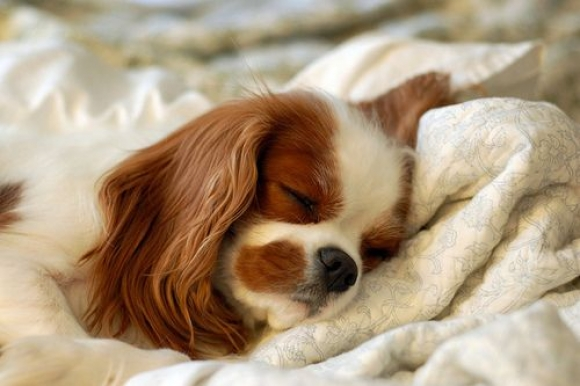 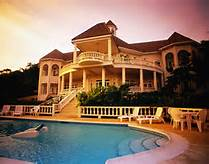 Carmen durmió doce horas
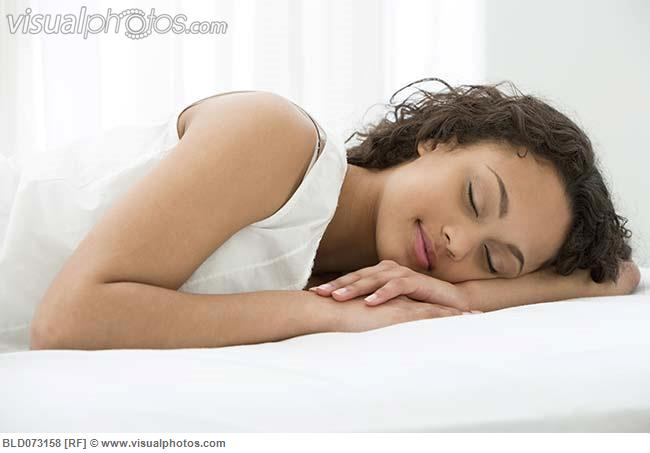 Por la mañana, ella empezó otro día.
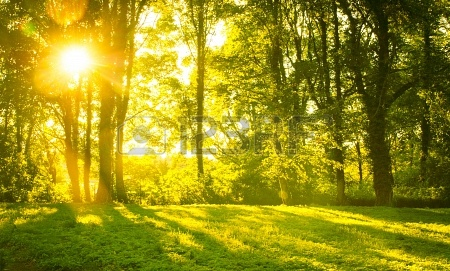 Como hace buen tiempo y el sol brilla muy fuerte en el cielo, Carmen fue a jugar al tenis otra vez.
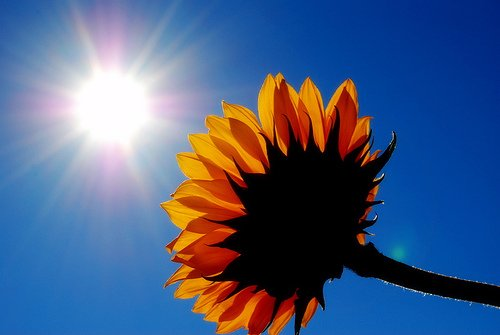 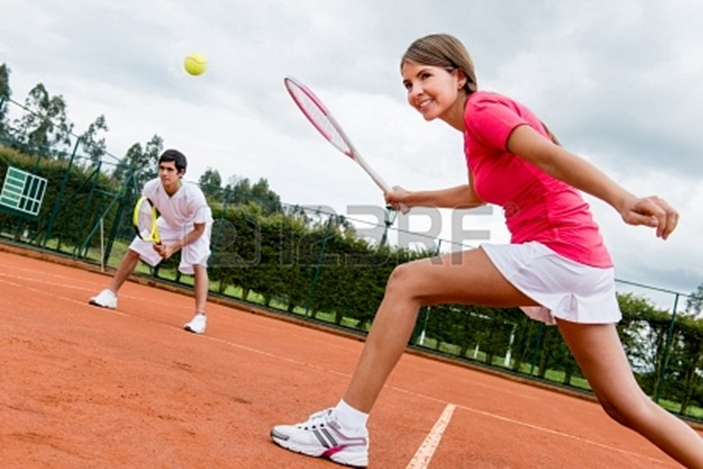